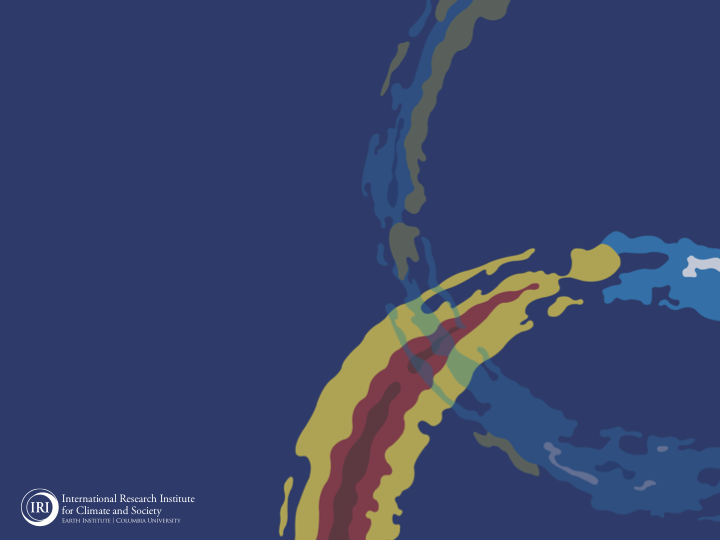 ENSO and Climate Outlook  
August 2021:

ENSO-Neutral Conditions Trending Cooler.Are we in for a 2nd La Niña?
Acknowledgements:
Jeffery Turmelle and Jing Yuan: forecast processing and web updates
Cuihua Li: Draft powerpoint development
IRI’s Climate Group, led by Dr. Andrew Robertson:         Forecast system development, ongoing innovation, and verification
Weekly Sea Surface Temperature Anomalies(includes satellite data)
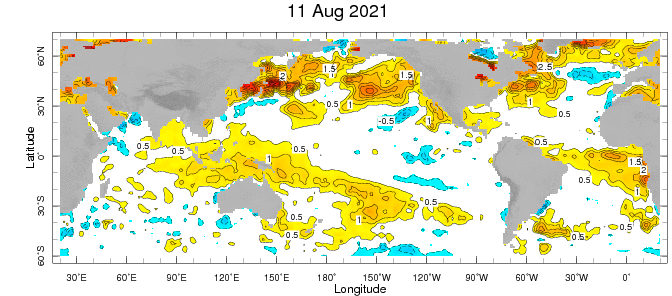 NINO3.4 = -0.4 C
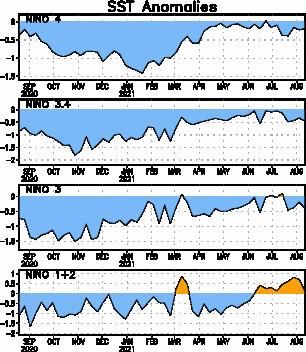 Near Dateline
This is the SST
Index
predicted
Eastern Eq. Pacific
Off Coast of S.America
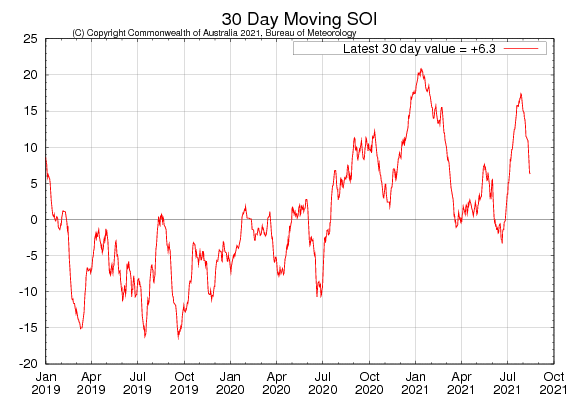 TahitiSLP – Darwin,AUSSLP
Precipitation Anomalies
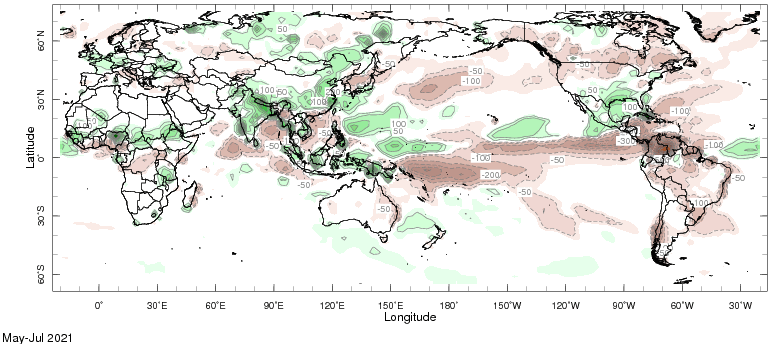 MJJ 2021
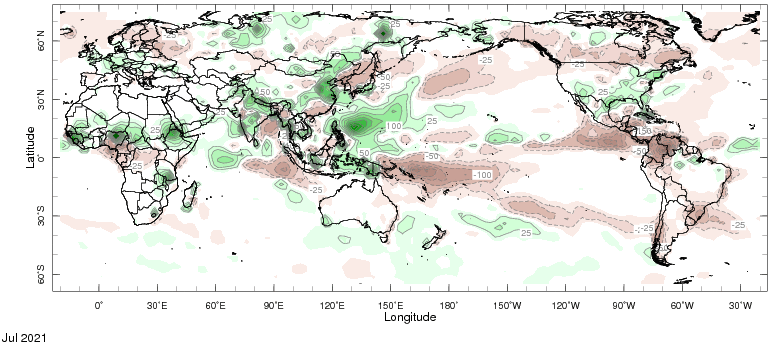 July 2021
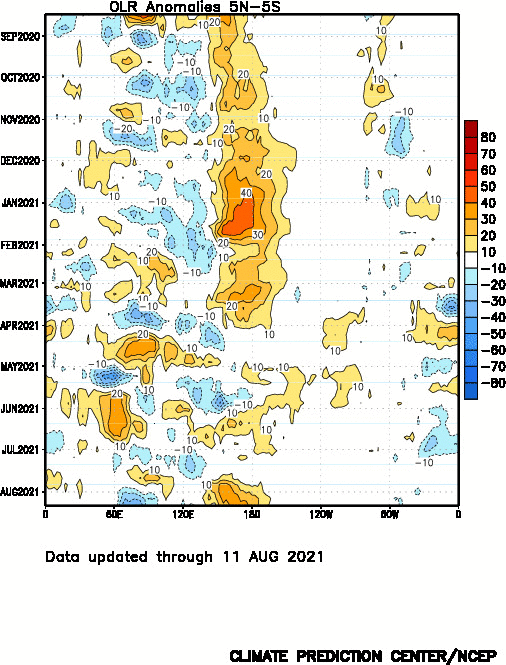 Drier
Wetter
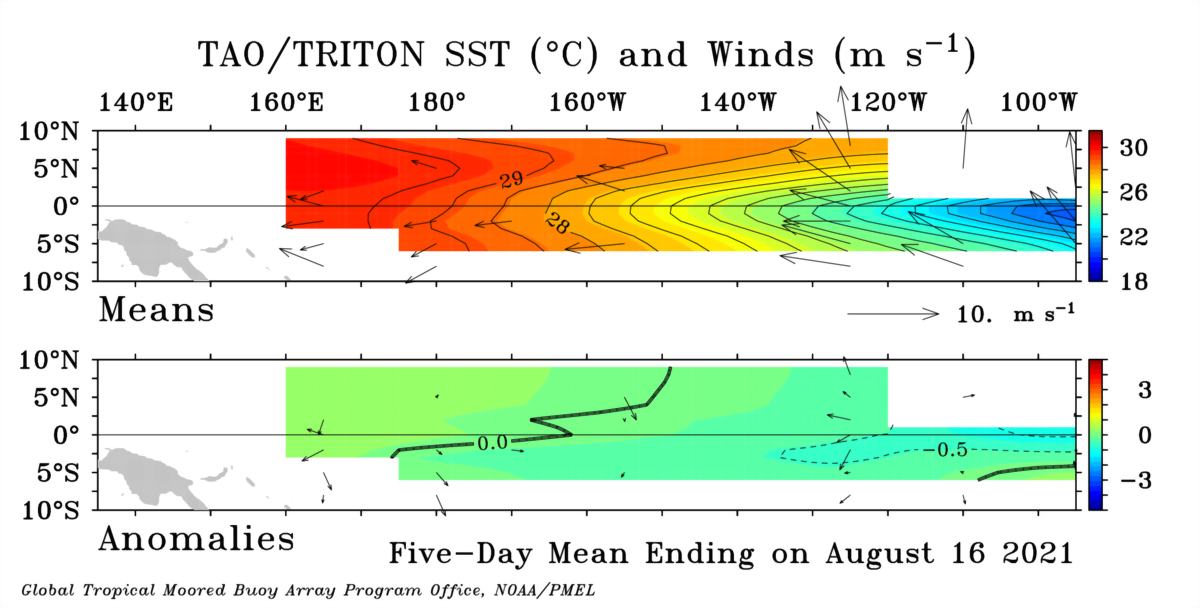 A Month Ago…
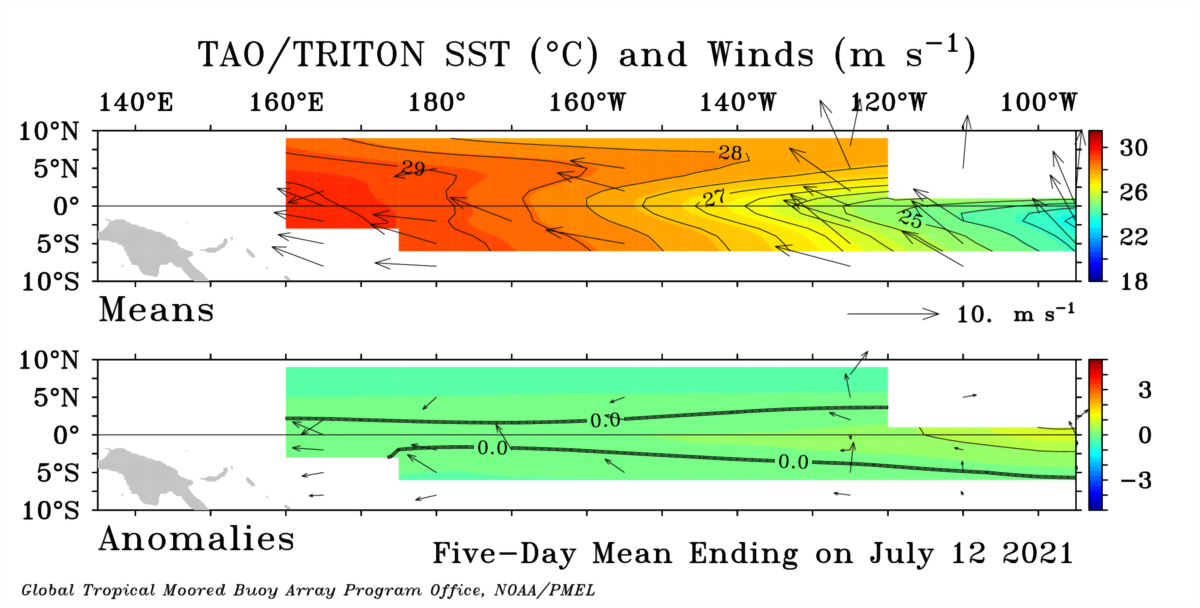 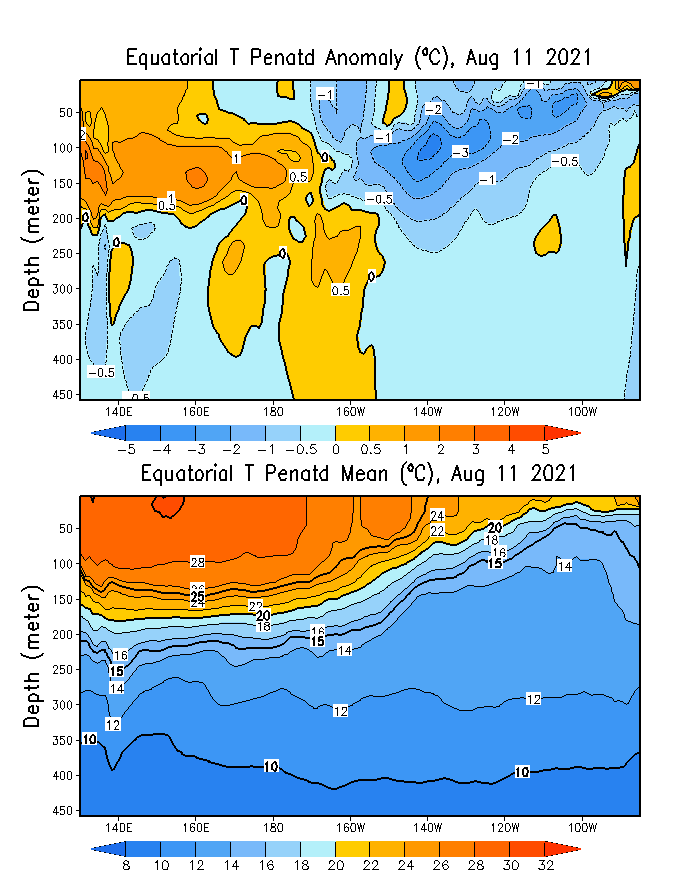 GODAS* Analysis
Used to initializeCFSv2 and CCSM4
* Global Ocean Data Assimilation System
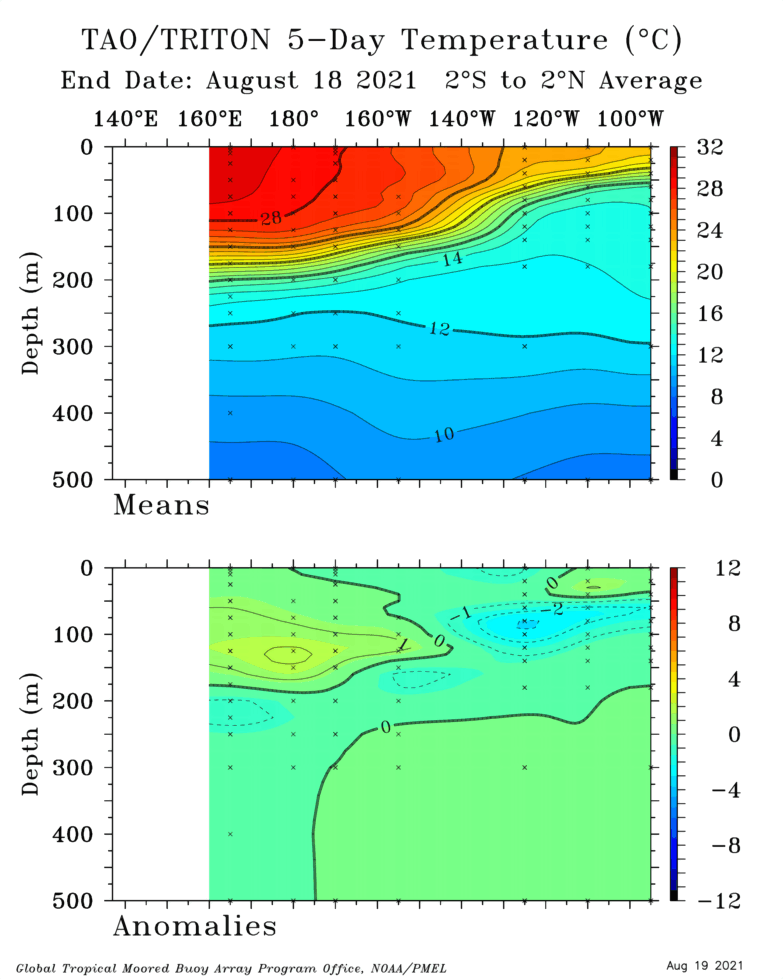 Analysis directlyfrom TOGA-TAO buoy measurements.
TOTAL
ANOMALY
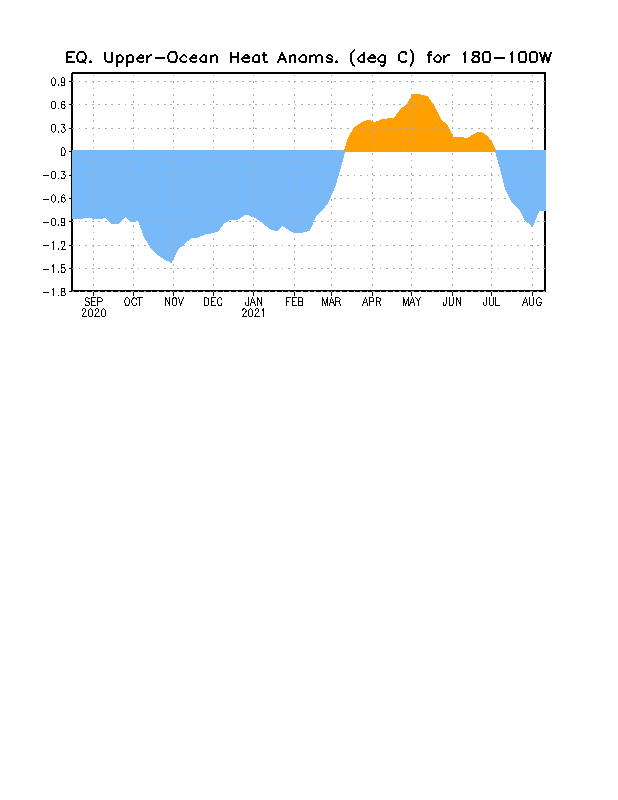 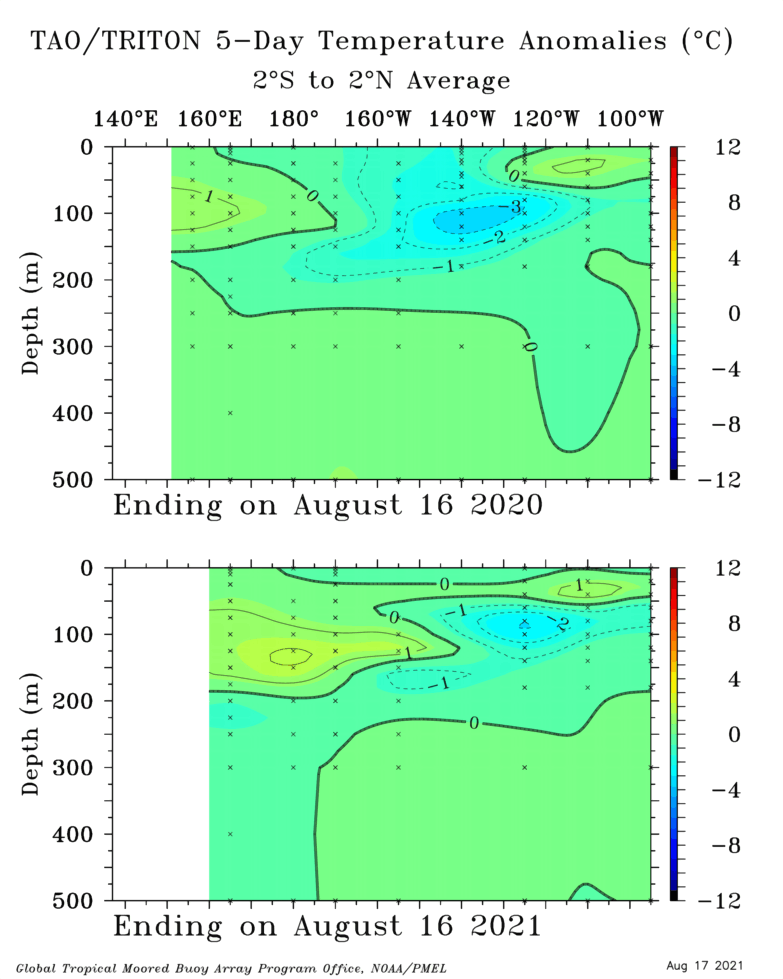 Last Year(Aug ‘20)
Last Month(Aug ‘21)
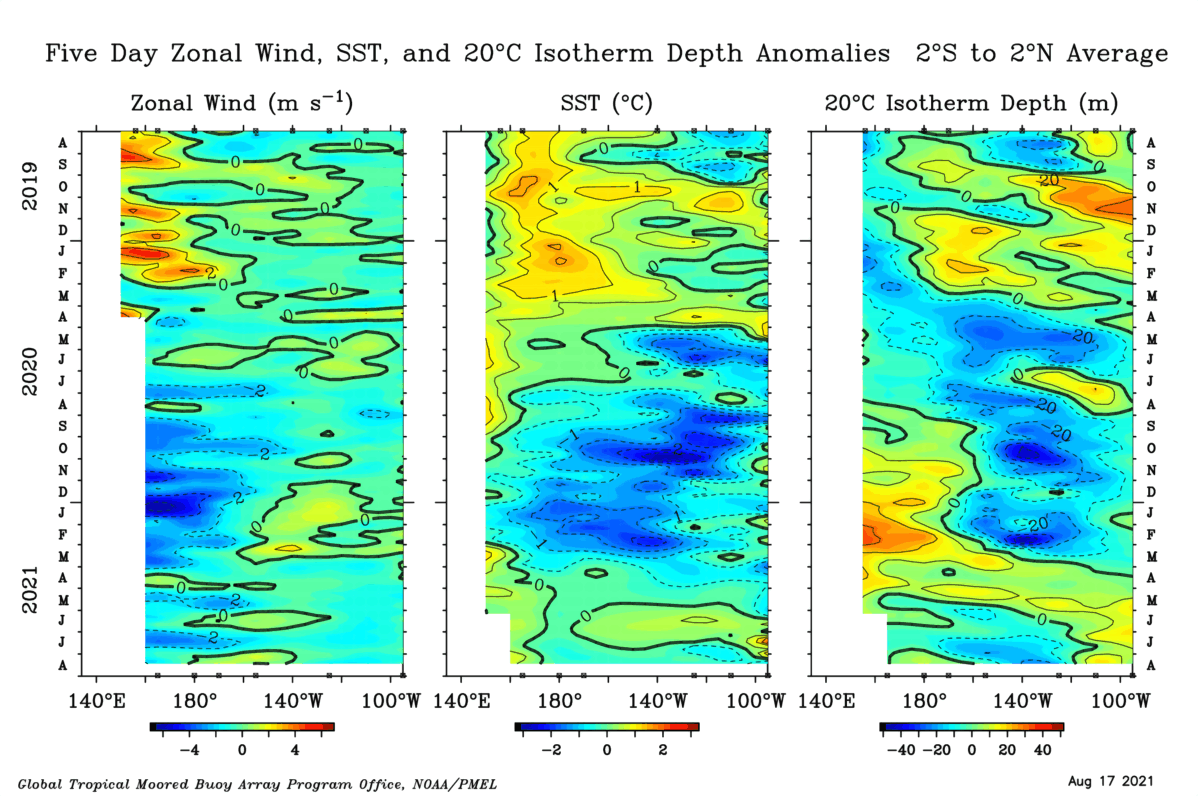 What’s going on??
 An updated exploration into some processes that may affect La Niña evolution.
Atlantic NINO
Growing W. Pacific warm pool
Sub-seasonal easterlies [MJO-related (?)]
Monthly Sea Surface Temperature Anomalies(includes satellite data)
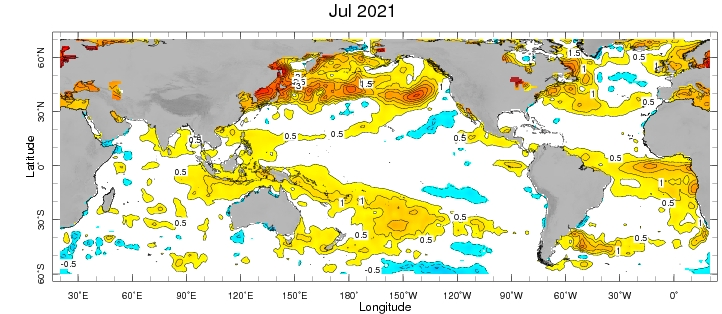 Biggest Atlantic NINO on record. These events usually peak in July.
Weekly Sea Surface Temperature Anomalies(includes satellite data)
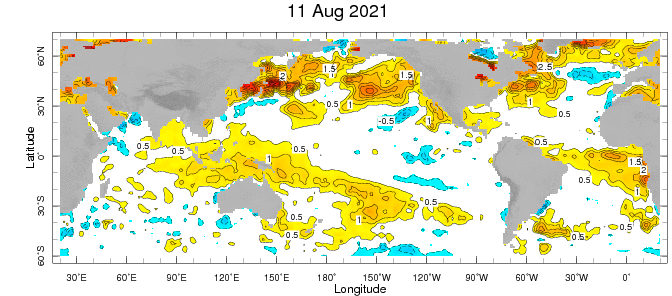 Western Pacific warm pool centering over Maritime Continent,and strengthening.
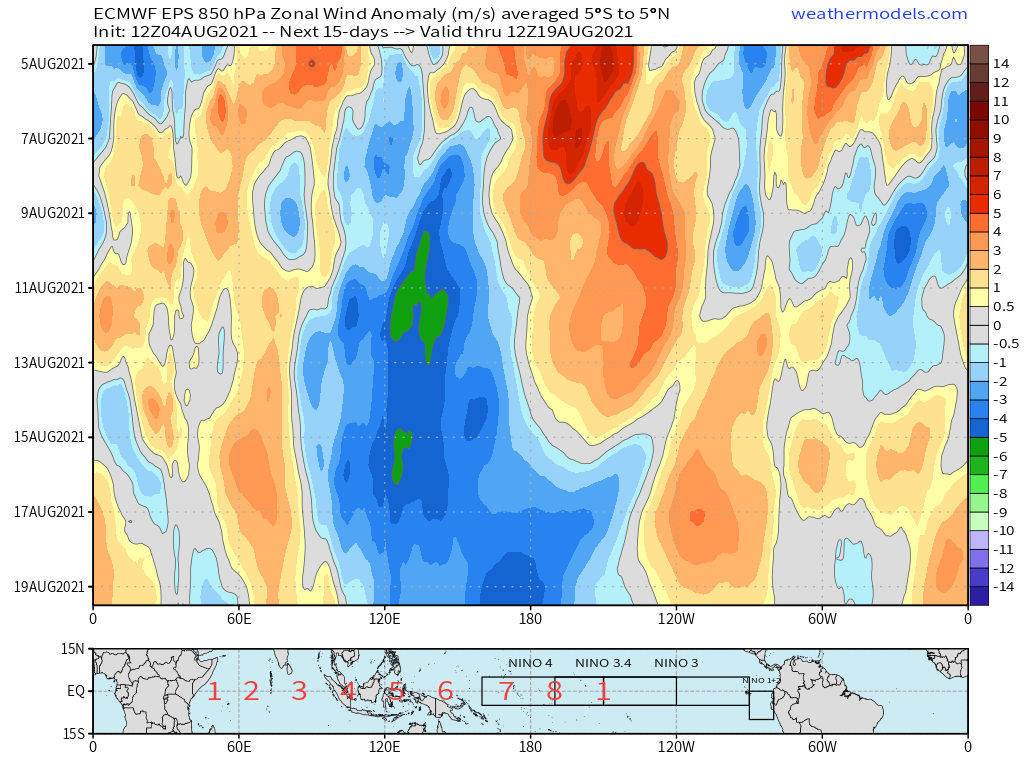 Sub-seasonal easterlies
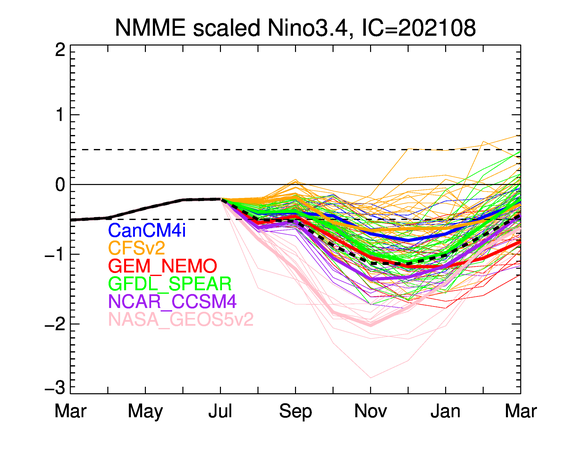 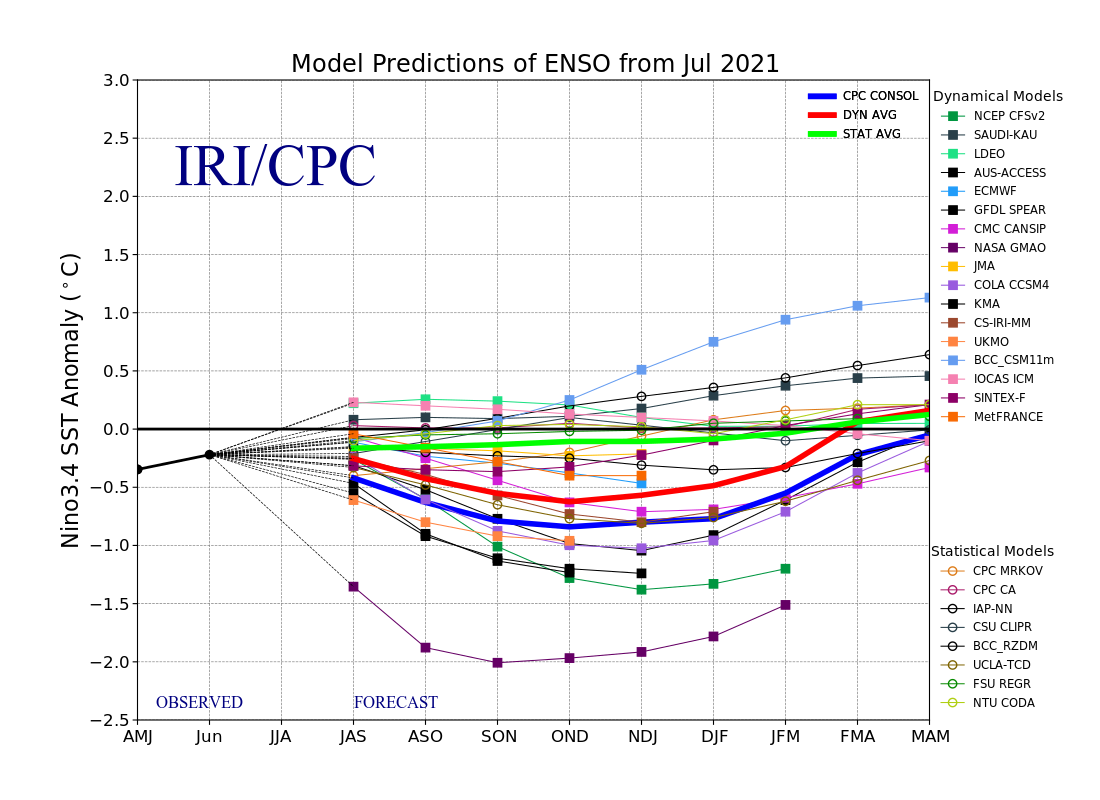 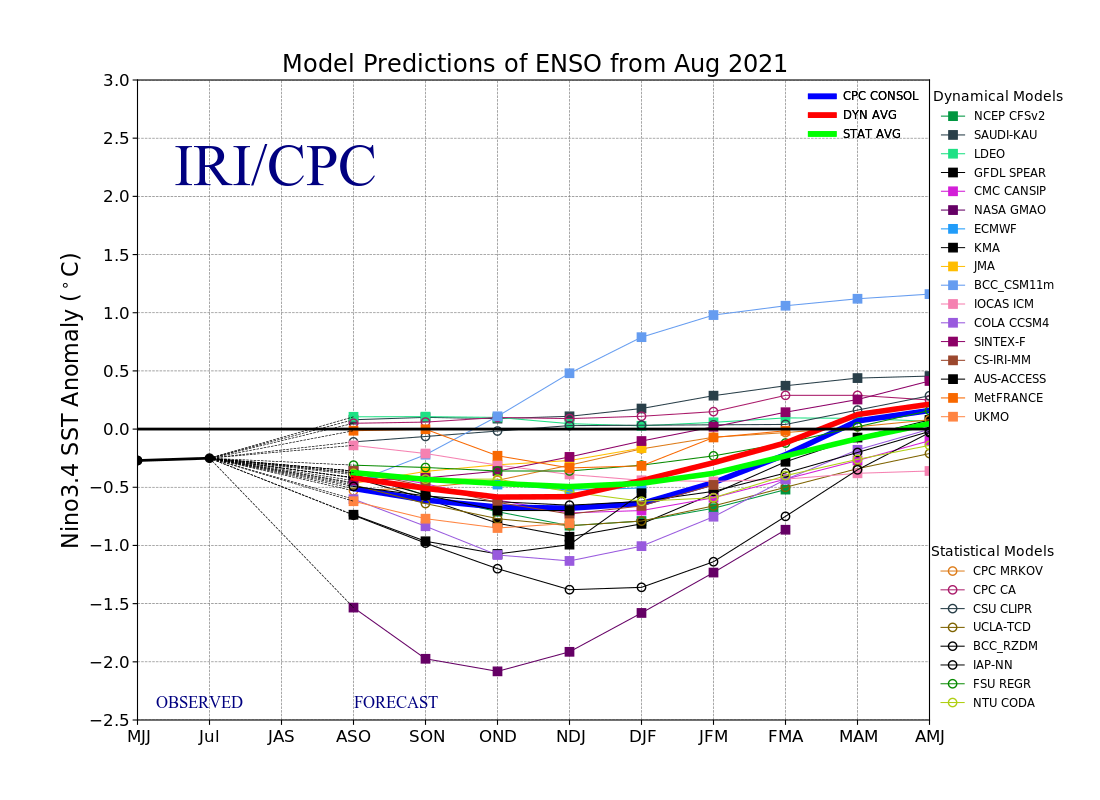 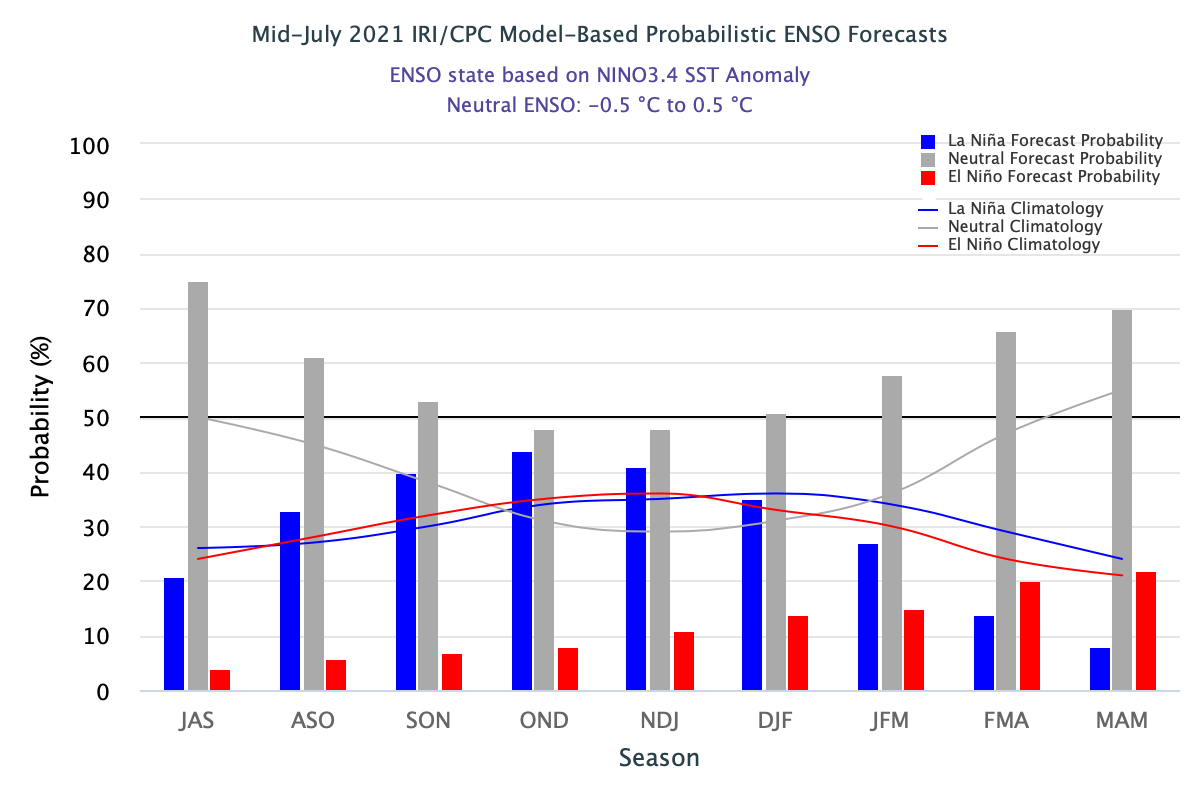 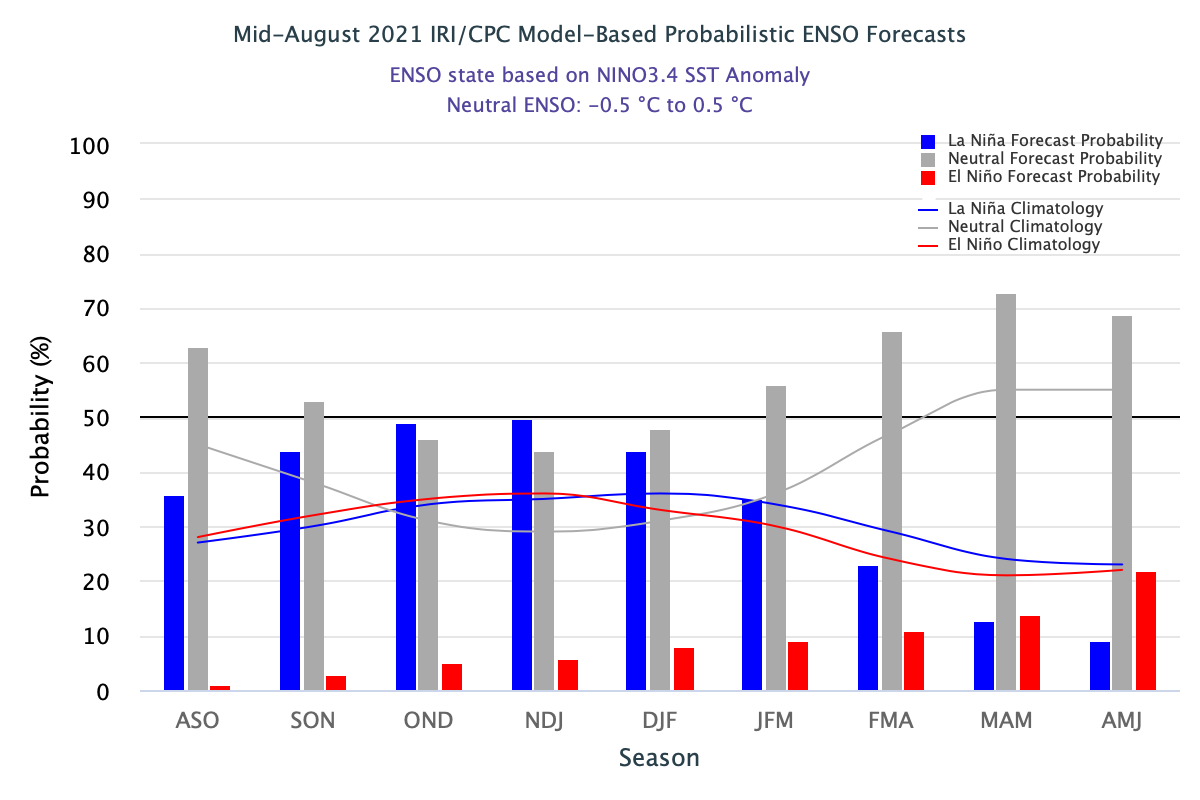 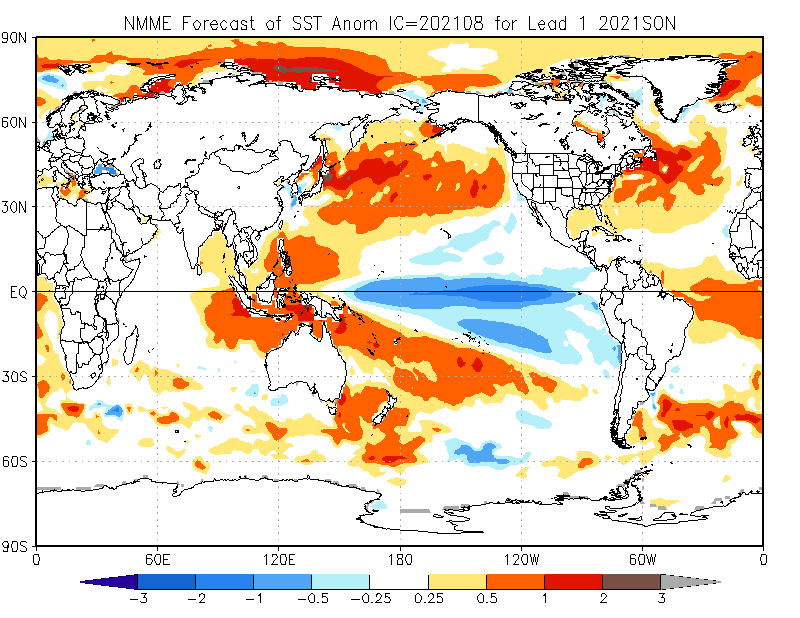 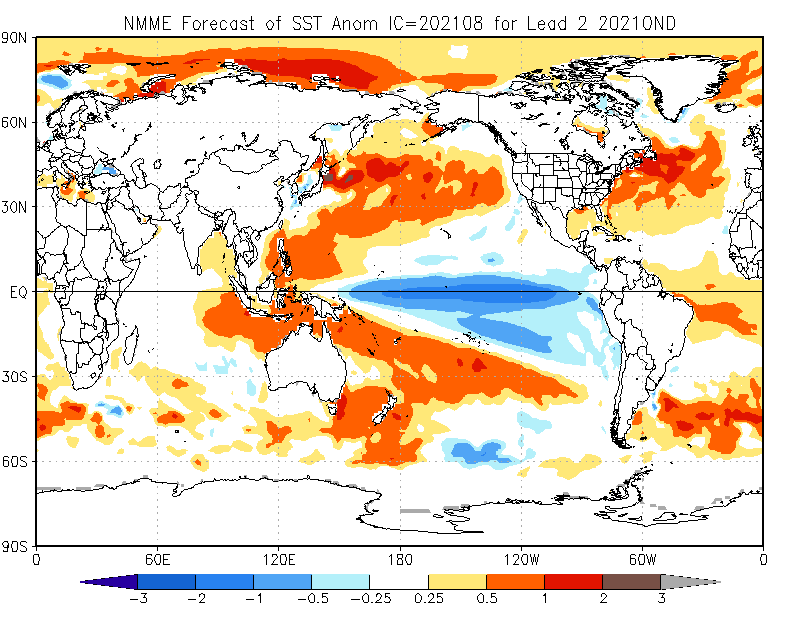 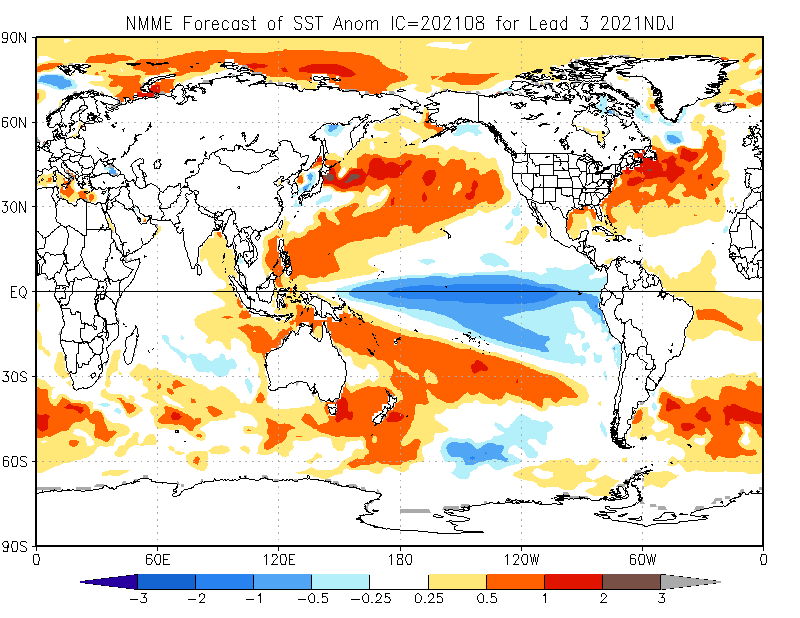 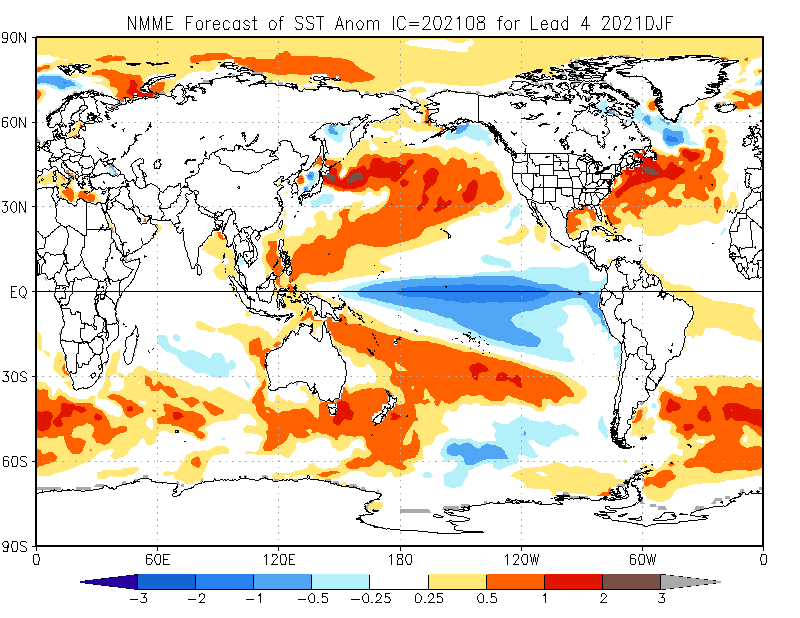 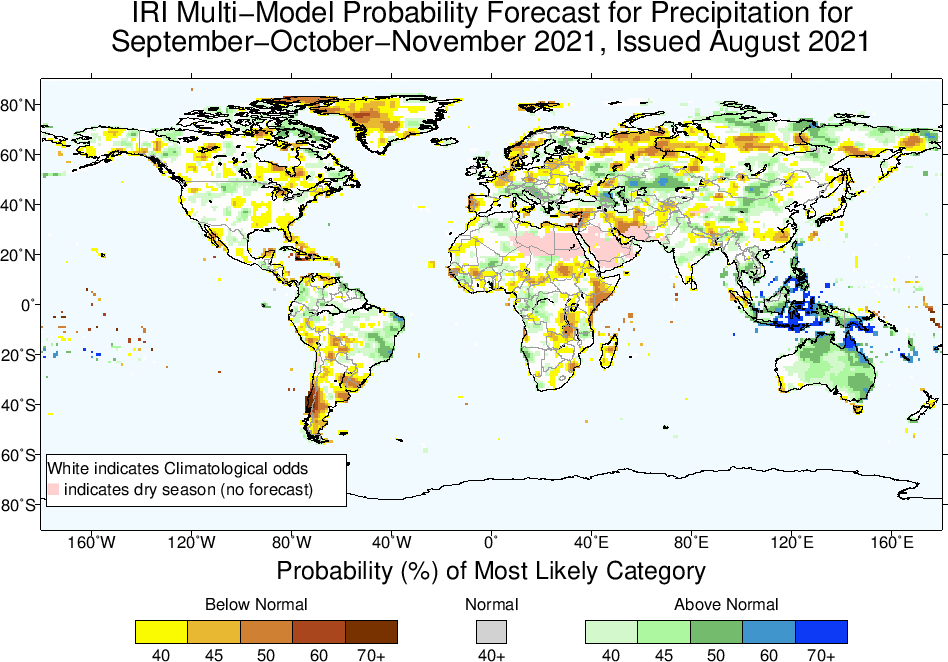 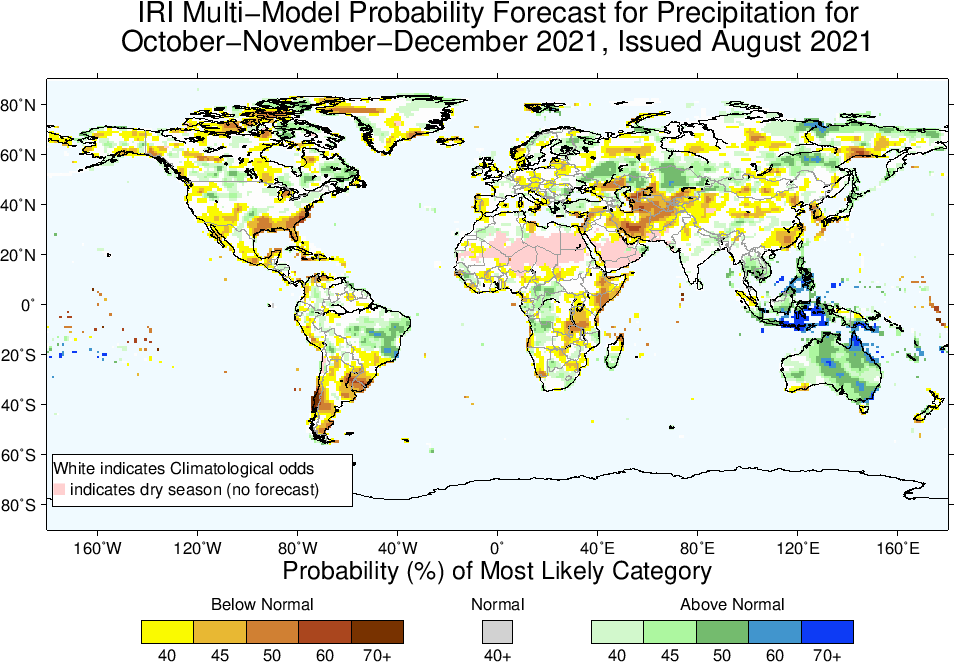 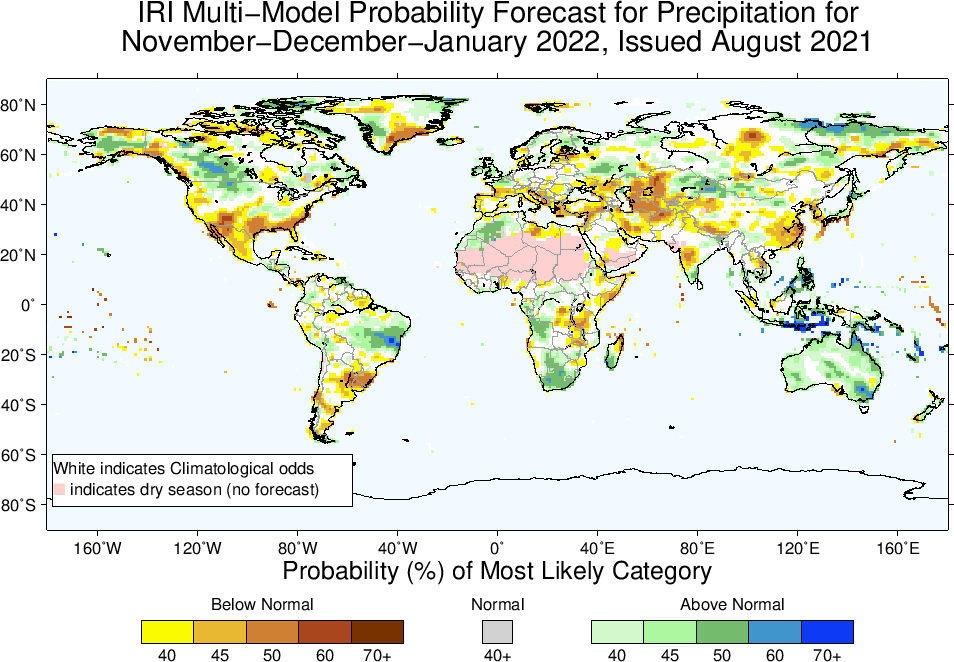 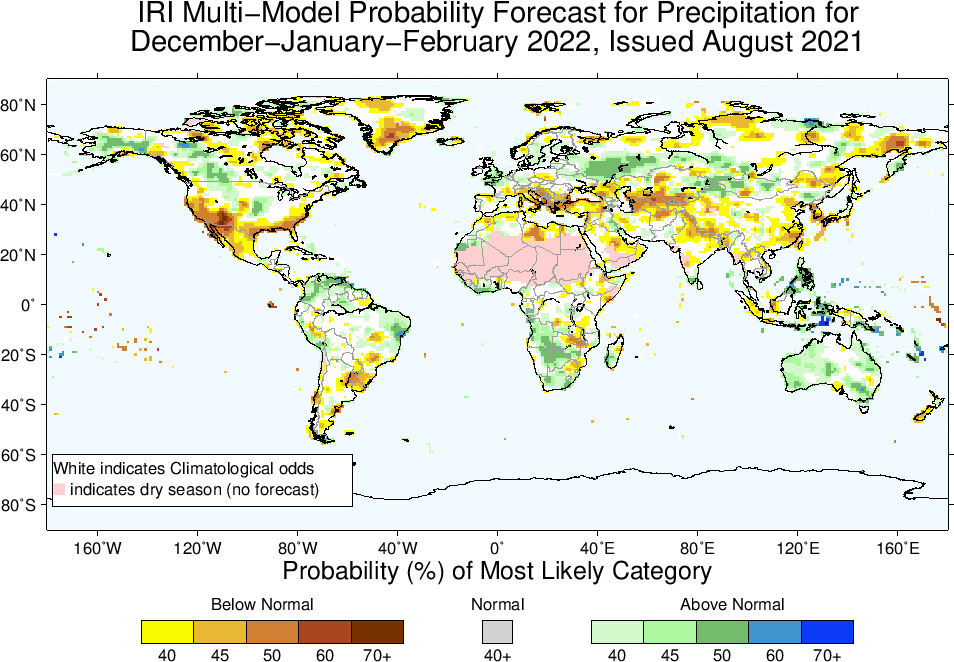 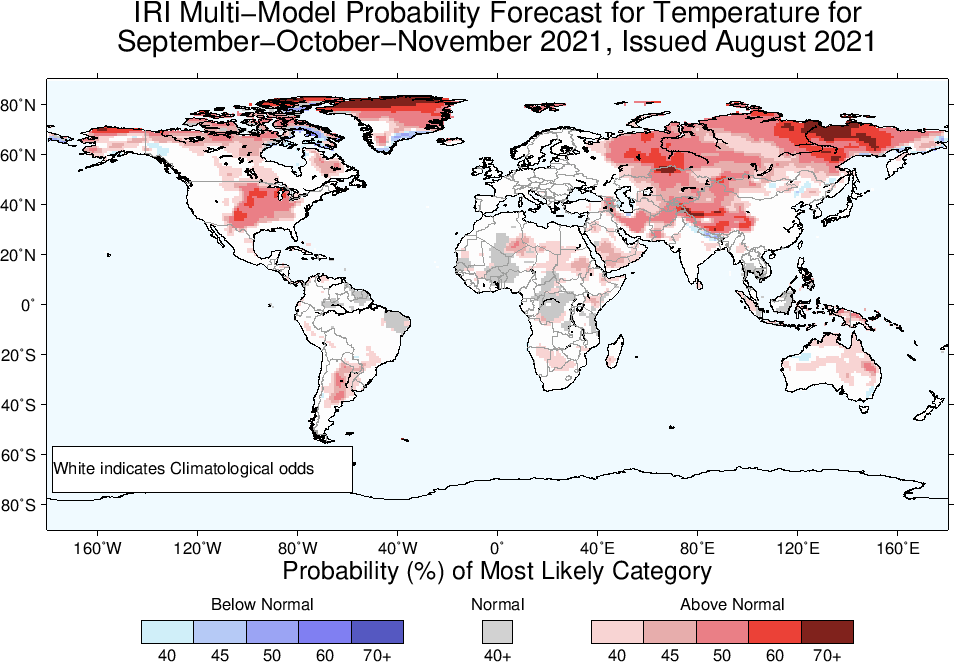 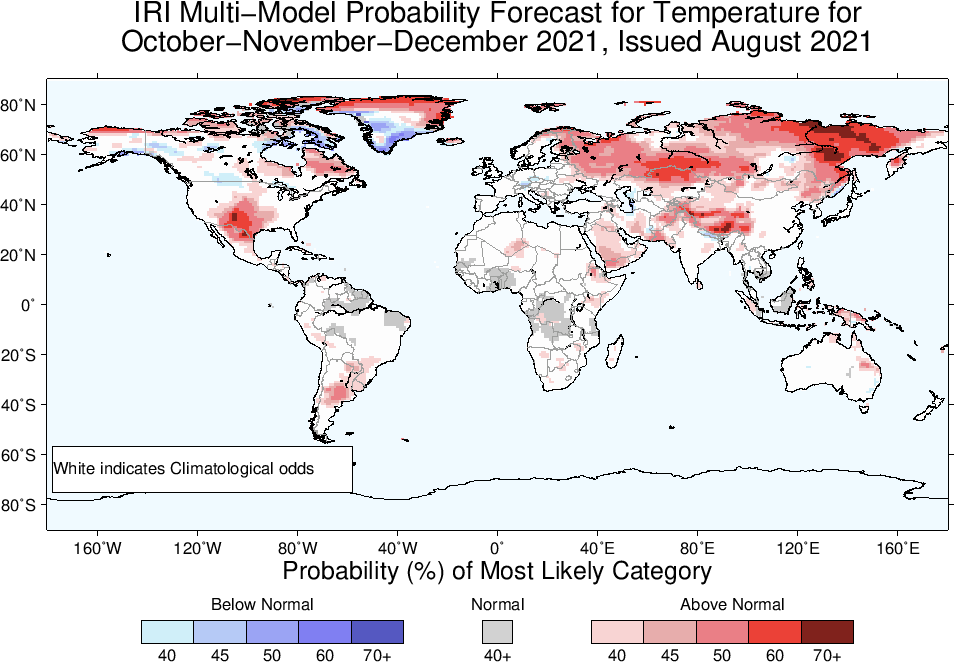 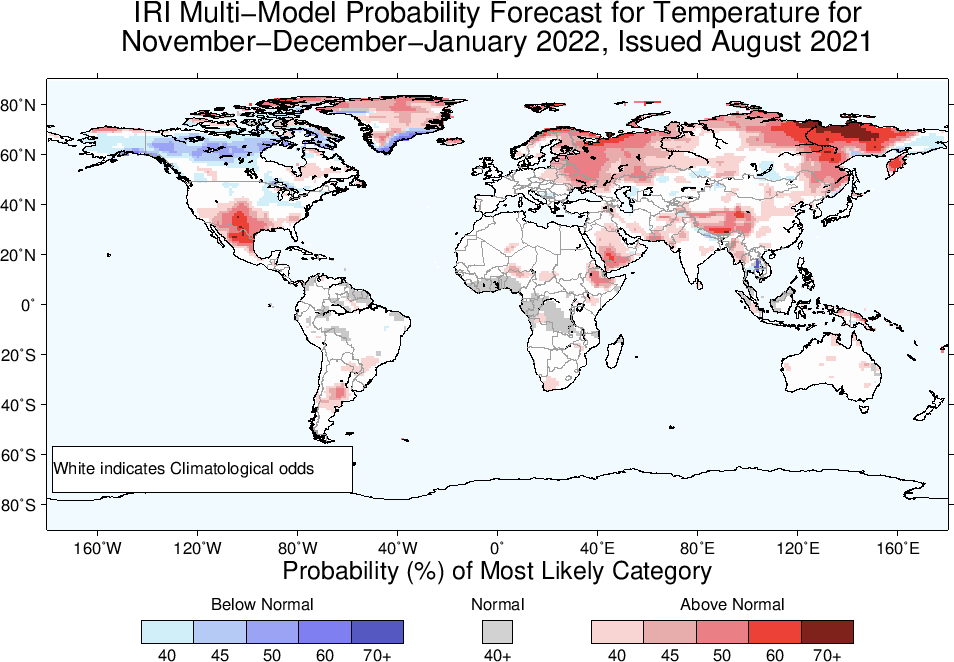 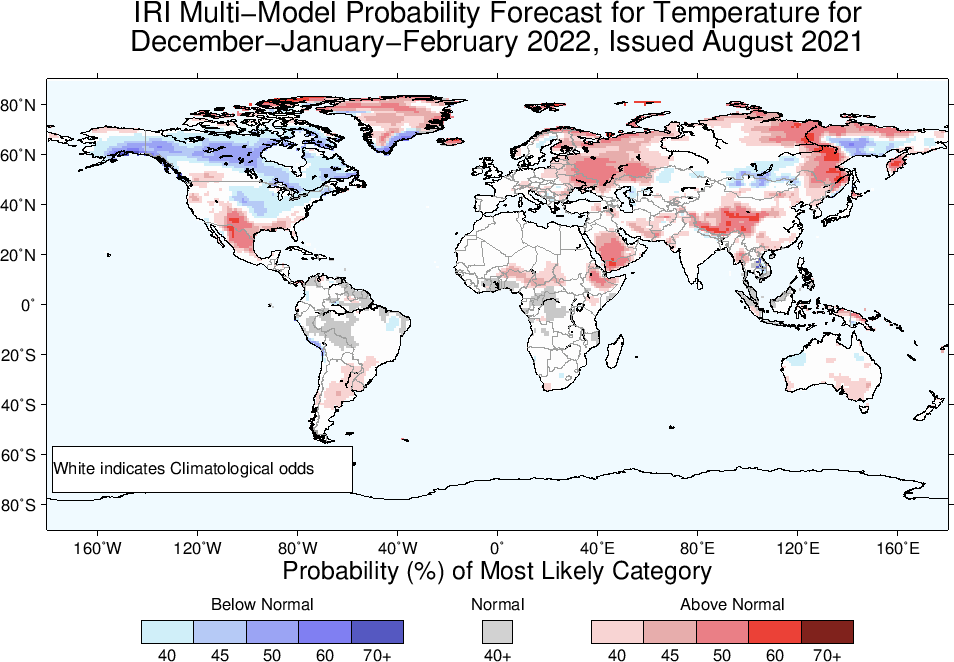